vc-3. ダンプリスト，配列（Visual Studio C++ の機能と操作演習，全5回）
https://www.kkaneko.jp/cc/vc/index.html
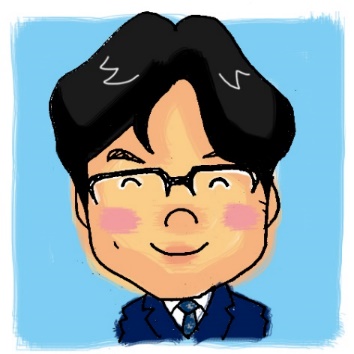 金子邦彦
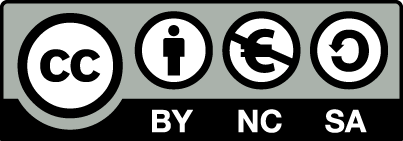 1
目次
3-1. ダンプリスト
3-2. 配列
3-3. 変数の変化，プログラム実行の流れ
2
3-1 ダンプリスト
3
メモリとアドレス
メモリはバイト（８ビット）単位に区切られている

各バイトには０から始まる通し番号が付けられている。これがアドレス（番地ともいう）
メモリ内のデータは
0    1    2    3    4    5    6    7    8    9
アドレス
4
ダンプリストの例
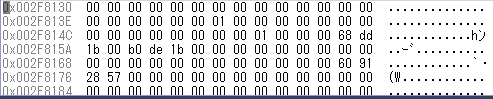 アドレス
メモリの中身
バイト単位で区切られて表示．

表示は16進数
5
ダンプリストの例
アドレスは 
0x002f8130
アドレスは 
0x002f8131
アドレスは 
0x002f8132
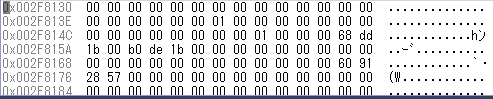 6
クイズ
このアドレスは？
このアドレスは？
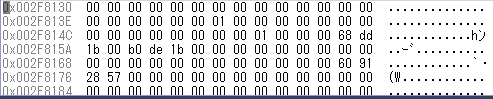 メモリの中身
を文字に置き換えて表示
メモリの中身がバイト単位で区切られて表示
アドレス
7
クイズの答え
0x002F814C
左のアドレス表示で分かる
0x002F8150
これは 0x002F814C に 4 足した値
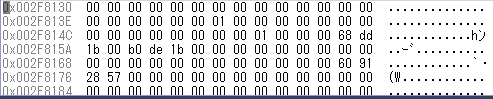 ４つ右隣り
メモリの中身
を文字に置き換えて表示
メモリの中身がバイト単位で区切られて表示
アドレス
8
3-2 配列
9
3-2 配列
配列は、同じ型の要素の並び．
０から始まる番号（添字）が付いている




コード化されて、メモリに格納されるとき、
	要素が順にメモリに格納される
	各要素のサイズは同じ
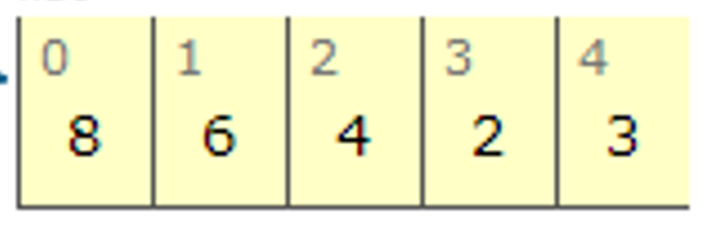 10
配列
数値
（10進数）
16 進数
80 → 
60 → 
40 → 
20 →
30 →
４バイトの数値にコード化した場合
11
C/C++ での配列と繰り返し
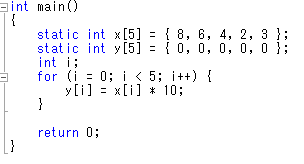 繰り返す処理
i の値は 0, 1, 2, 3, 4
と変化し，全部済んだら終わる
12
パソコン演習
Visual Studio 2015 を起動しなさい
Visual Studio 2015 で、Win32 コンソールアプリケーション用プロジェクトを新規作成しなさい
プロジェクトの「名前」は何でもよい
13
Visual Studio 2015 のエディタを使って、ソースファイルを編集しなさい
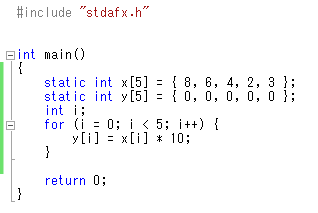 ６行追加
14
15
ビルドしなさい．ビルドのあと「１　正常終了、０　失敗」の表示を確認しなさい　
→　表示されなければ、プログラムのミスを自分で確認し、修正して、ビルドをやり直す
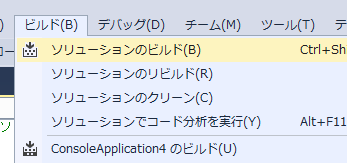 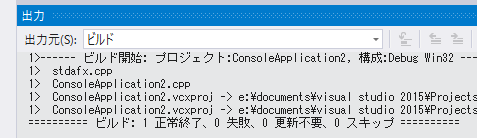 16
Visual Studio 2015 で「int i」の行に、ブレークポイントを設定しなさい
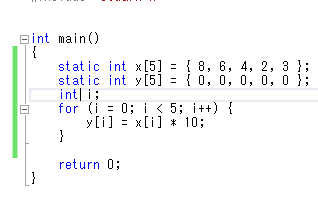 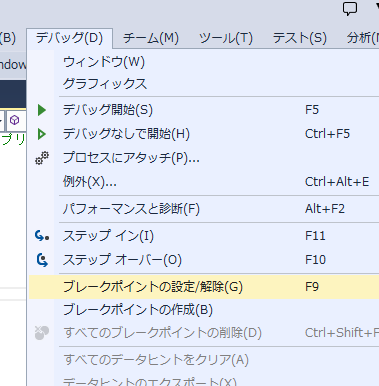 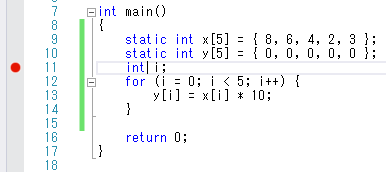 ③ ブレークポイントが設定されるので確認．
赤丸がブレークポイントの印
① 「 int i;」の行をマウスでクリック
② 「デバッグ」→「ブレークポイントの設定/解除」
17
Visual Studio 2015 で、デバッガーを起動しなさい．




「int i;」の行で、実行が中断することを確認しなさい
     あとで使うので、中断したままにしておくこと
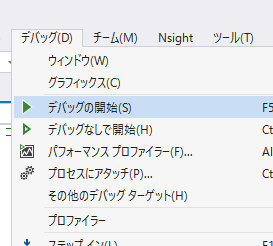 「デバッグ」
→ 「デバッグの開始」
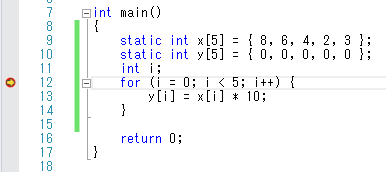 「int i;」の行で実行が
中断している
18
「int i;」の行で、実行が中断した状態で、変数の値を表示させなさい．手順は次の通り．
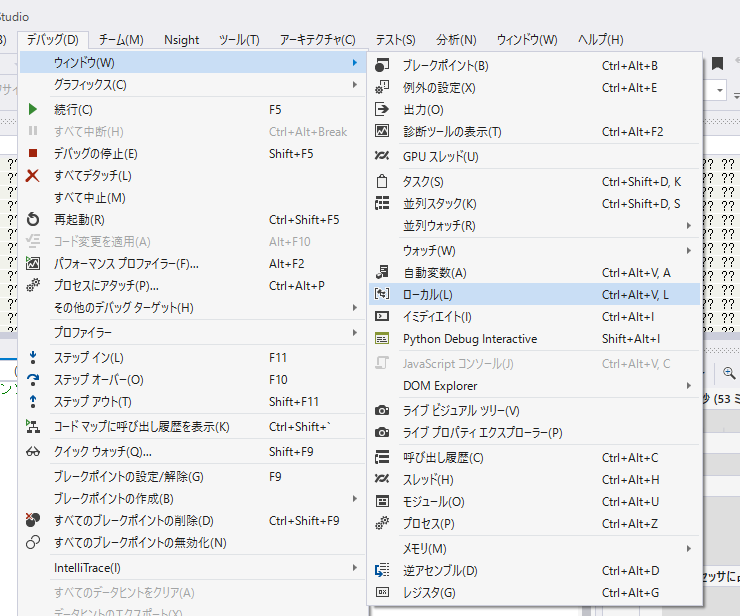 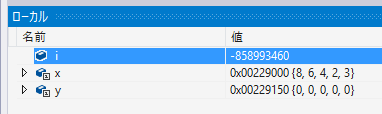 ② 変数名と値の対応表が
表示される
①「デバッグ」
→ 「ウインドウ」
→　「ローカル」
※ 次ページに拡大図
19
9. ローカルウインドウで配列 y の先頭アドレスを調べなさい
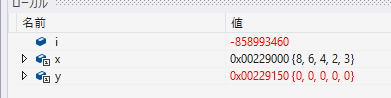 「0x」が付いているのは16進数
y の先頭アドレスは、起動のたびに変化する可能性がある．
20
メモリの中身を表示させなさい．手順は次の通り．
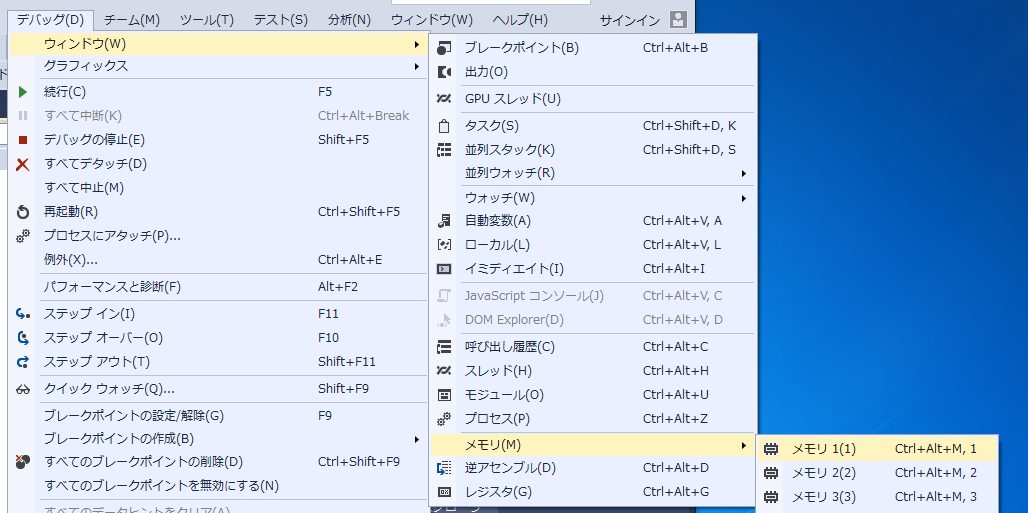 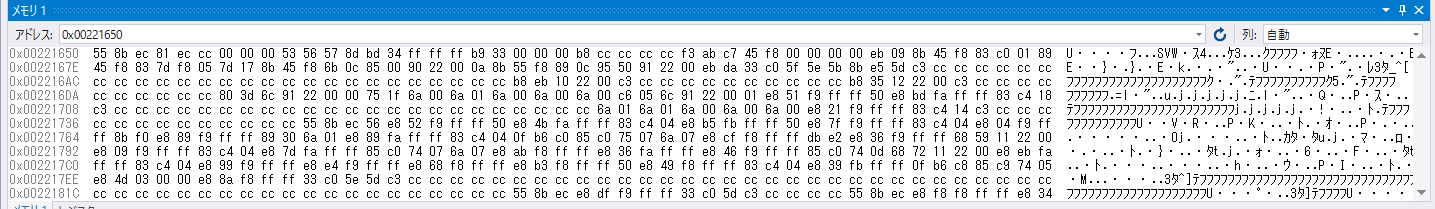 ② メモリの中身がダンプリスト形式で表示される
①「デバッグ」
→ 「ウインドウ」
→　「メモリ」→「メモリ１」
21
配列 y の先頭アドレスを、
　　メモリウインドウの「アドレス」のところに書き写して，
　　Enter キーを押す
「0x00229150」のように
　頭に 0x を付ける
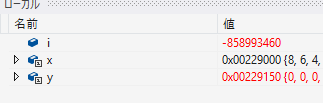 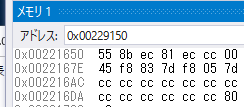 ①　配列 y の先頭アドレス
22
メモリウインドウに、配列 y の中身が表示されるので確認する
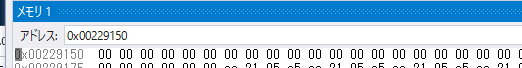 00 が並んでいる
23
ステップオーバーの操作を行いながら、メモリの中身の変化を確認しなさい．
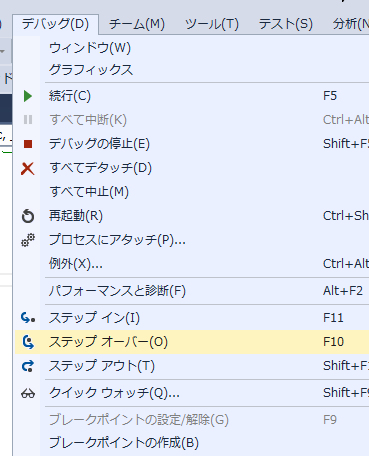 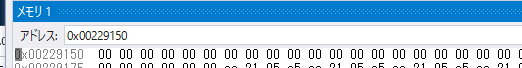 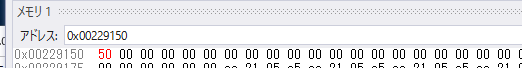 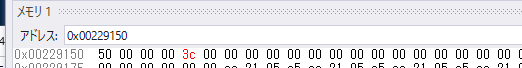 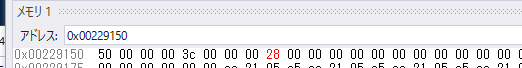 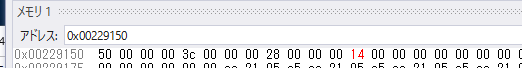 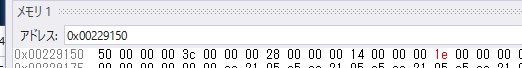 「デバッグ」
→ 「ステップオーバー」
（あるいは F10 キー）
24
次のことを再確認しなさい
16進数

50

3c

28

14

1e
10進数

80

60

40

20

30
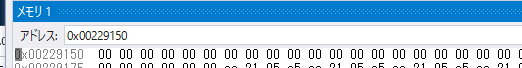 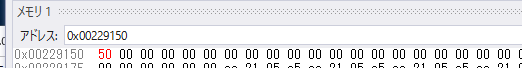 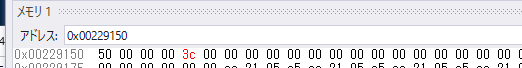 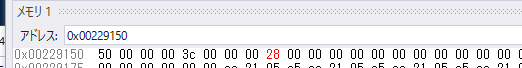 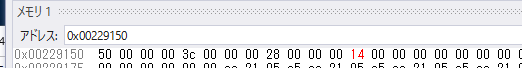 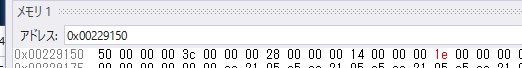 25
最後に、プログラム実行の再開の操作を行いなさい。これで、デバッガーが終了する。
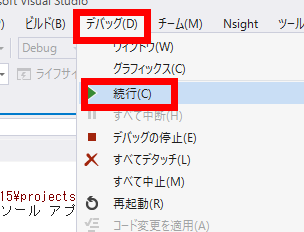 「デバッグ」
→ 「続行」
26